OCCC – Prescription Drug Prevention Program
Needs assessment and strategic planning
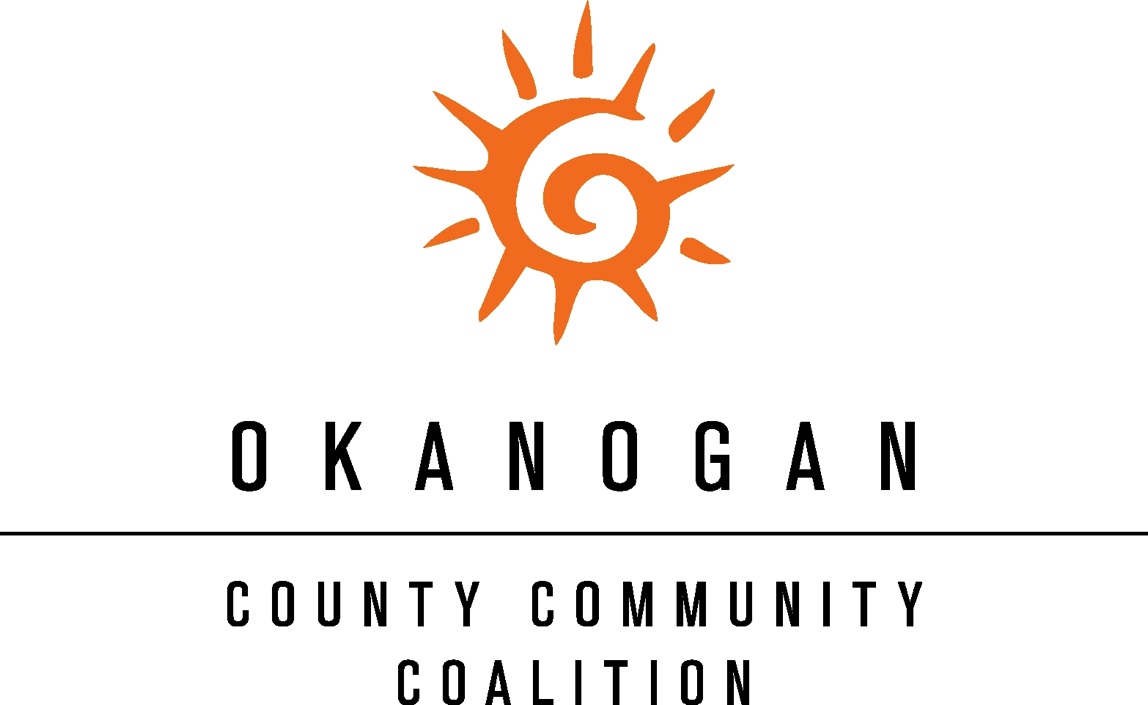 Data used when writing the original Drug Free Communities application (Jan-Mar 2010)
94% decrease between 2010 and 2014
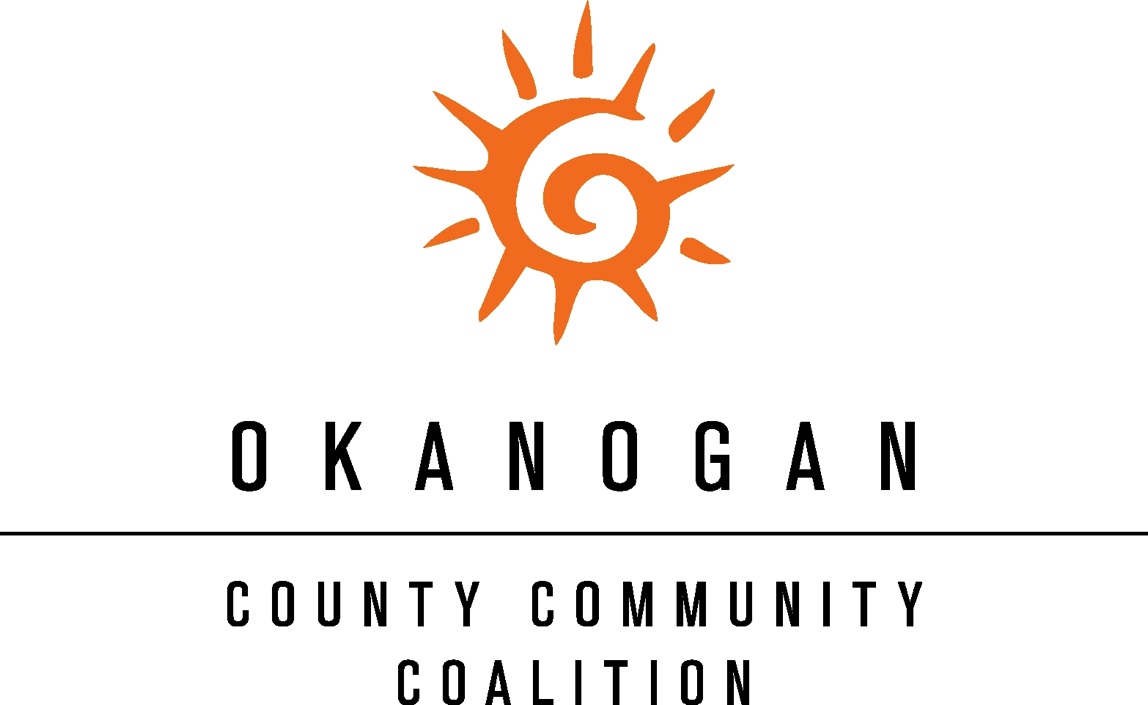 56% increase between 2008 and 2010
94% decrease between 2010 and 2014
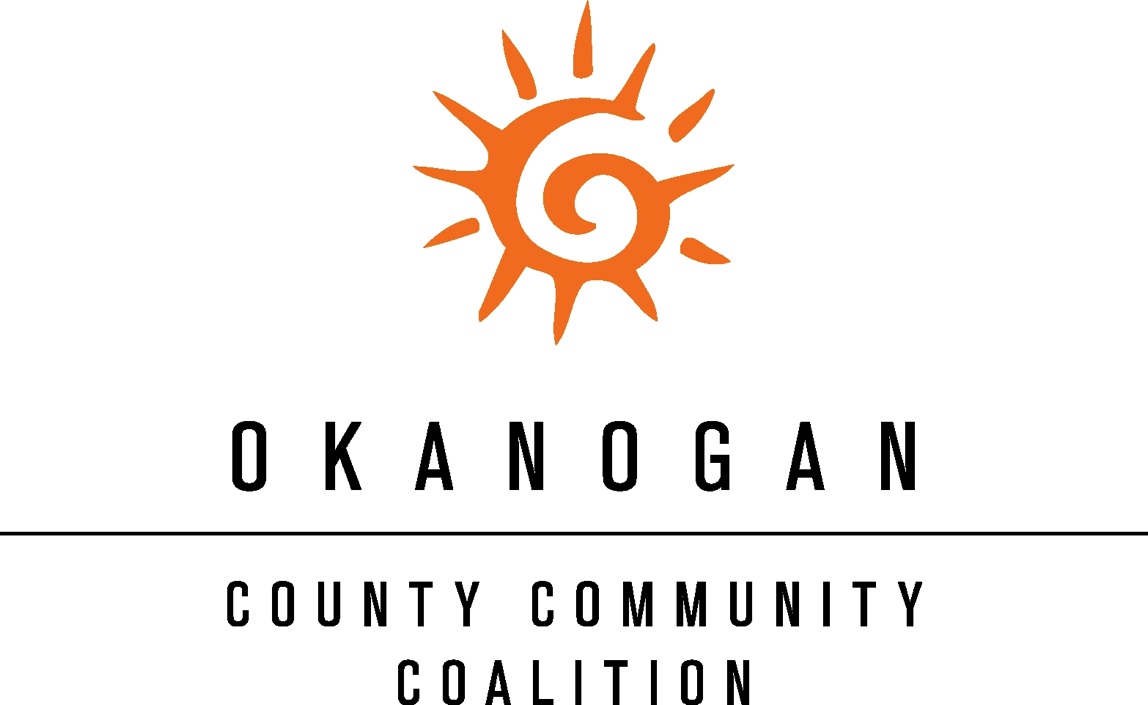 Local Conditions:
Where are they getting it?
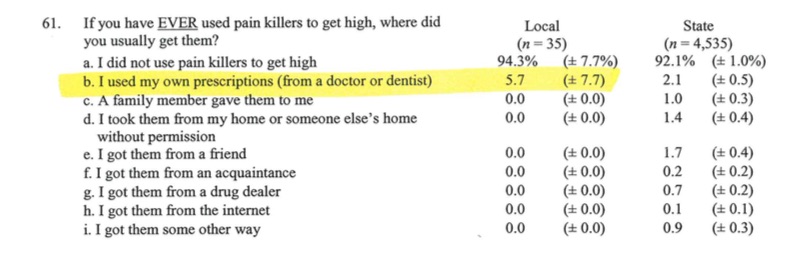 2010 8th Grade HYS - Omak
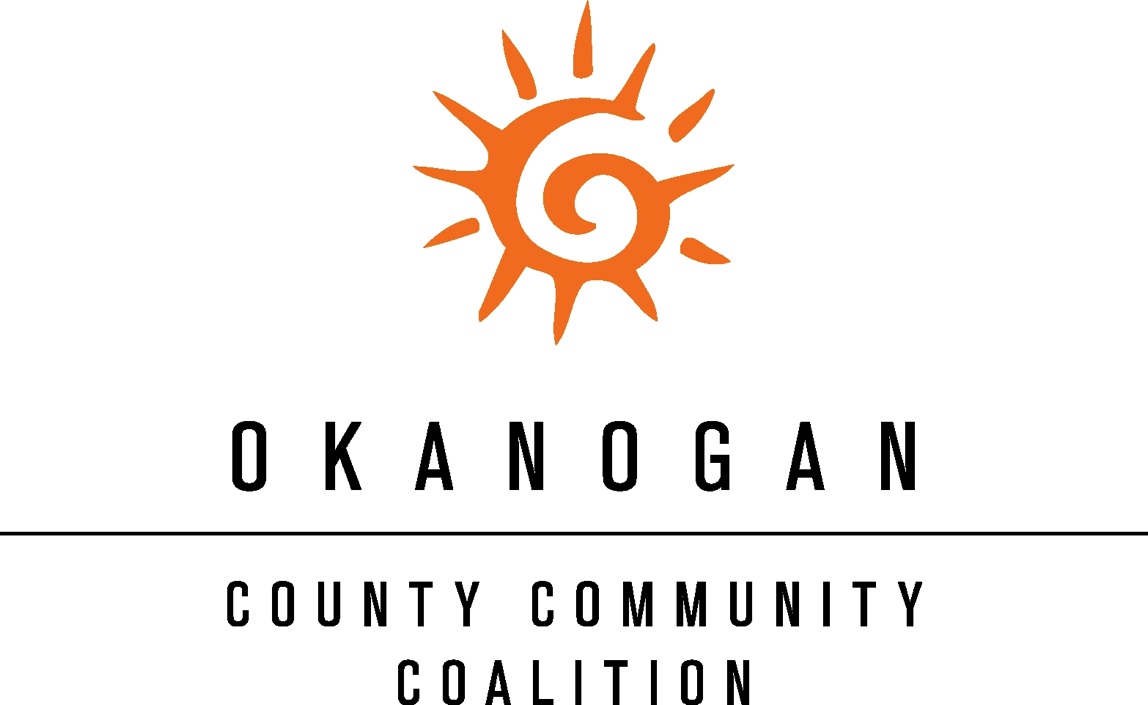 Local Conditions:
Where are they getting it?
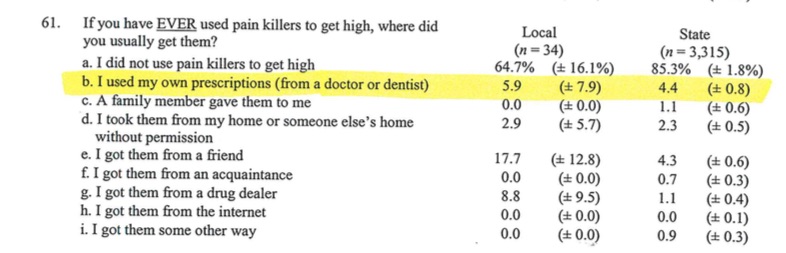 2010 10th Grade HYS - Omak
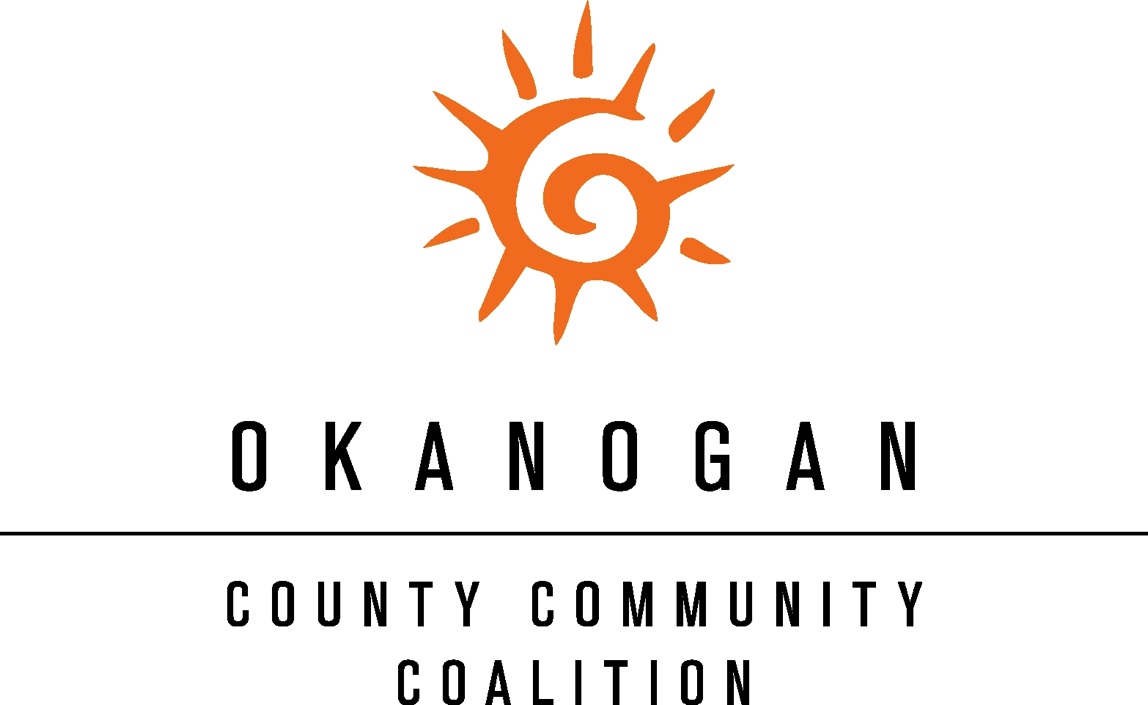 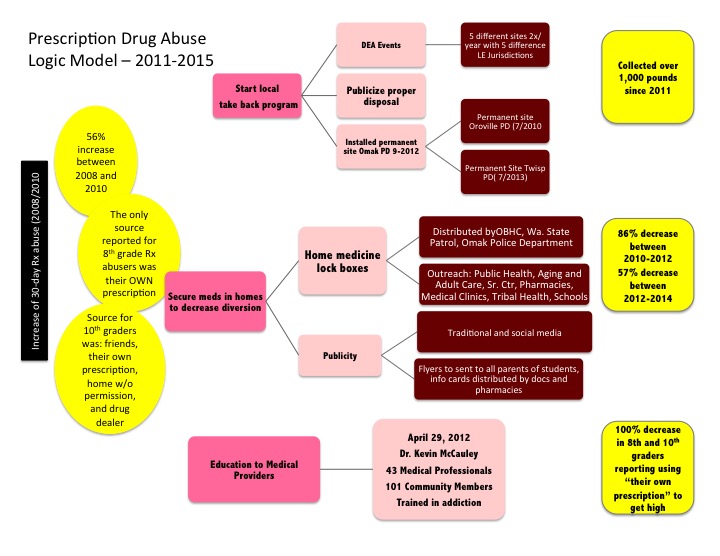 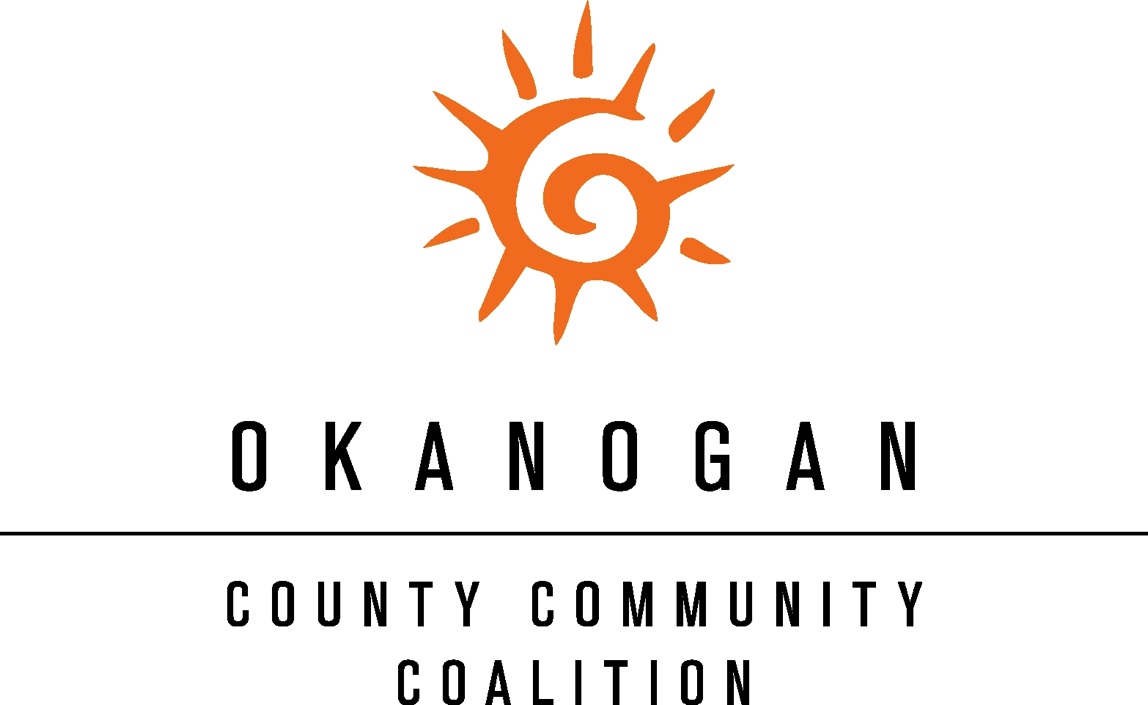 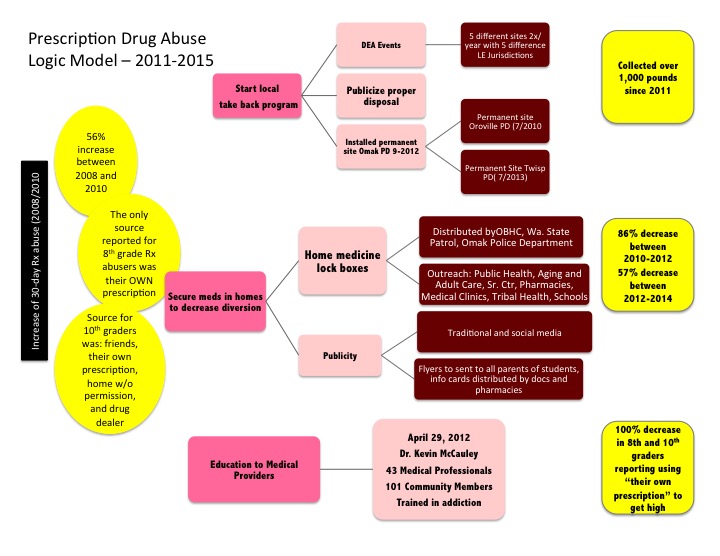 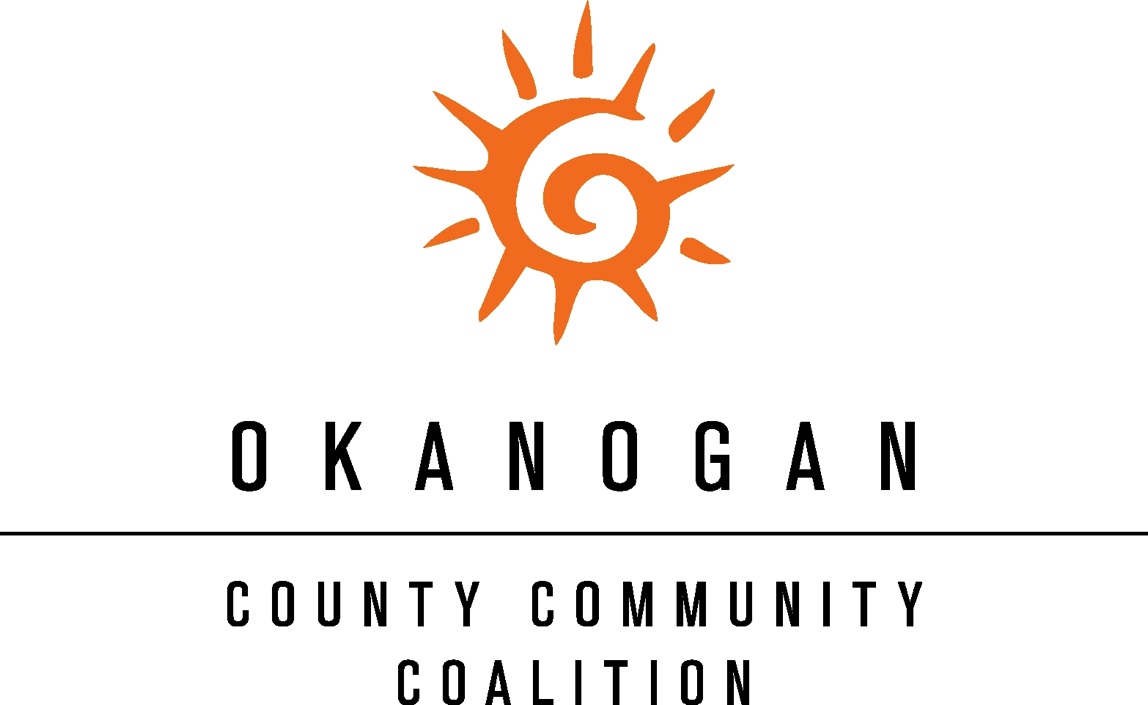 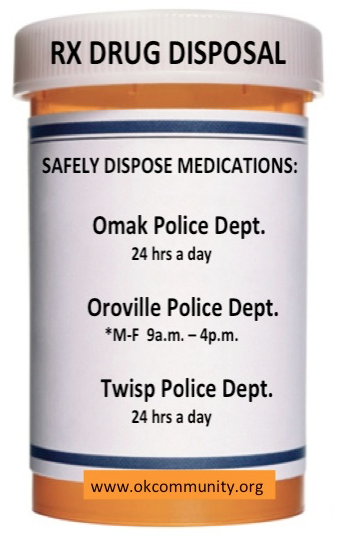 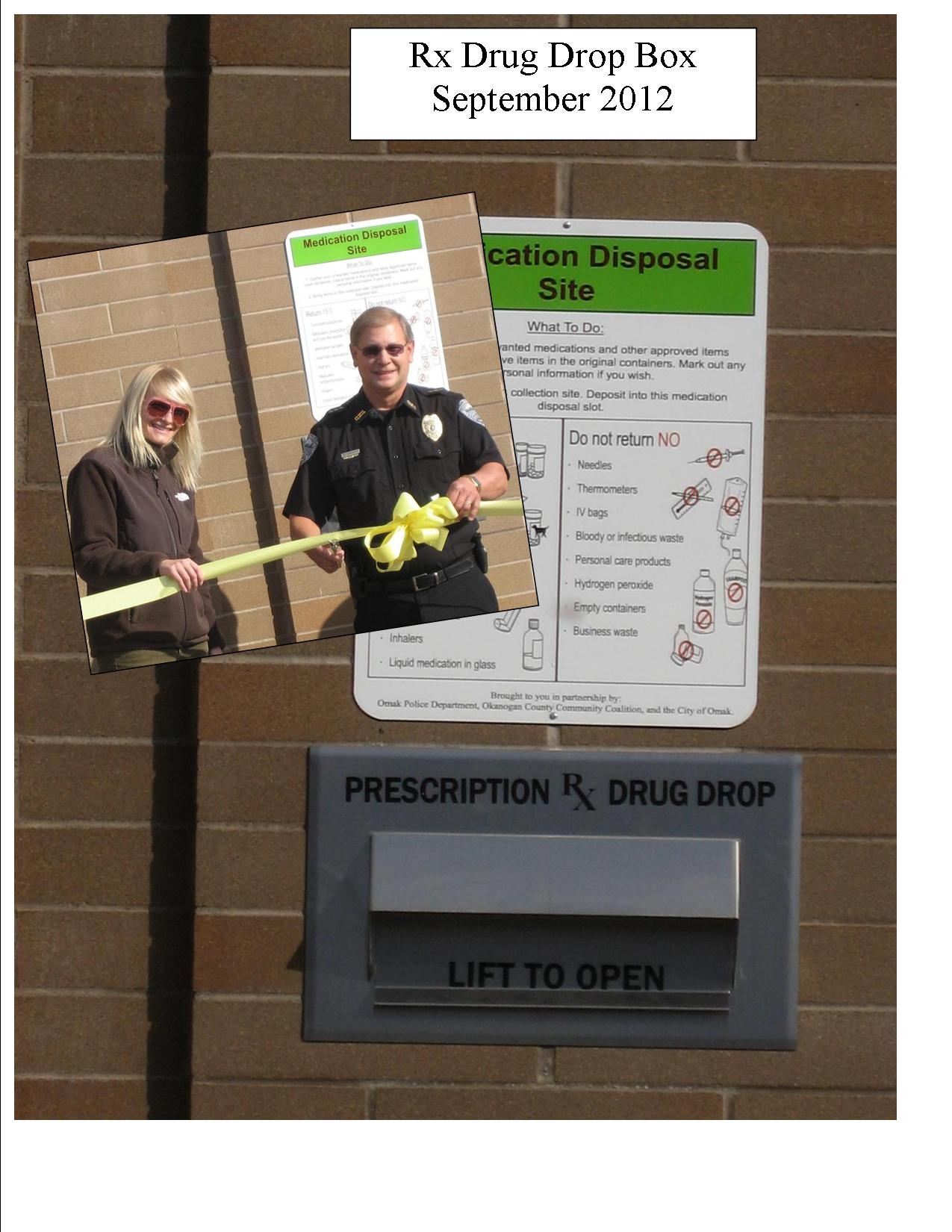 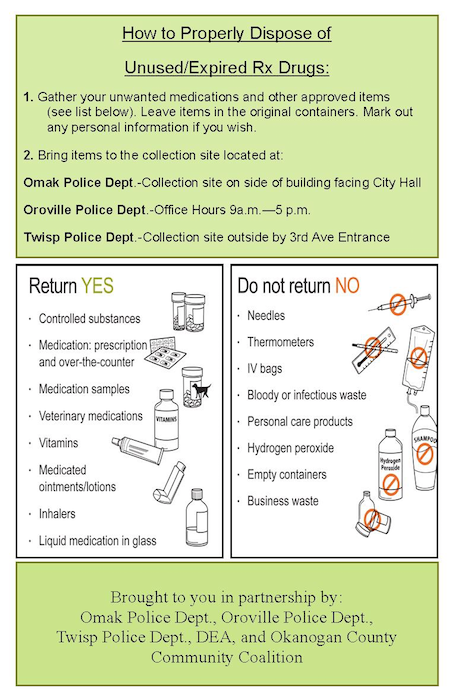 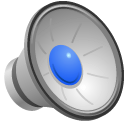 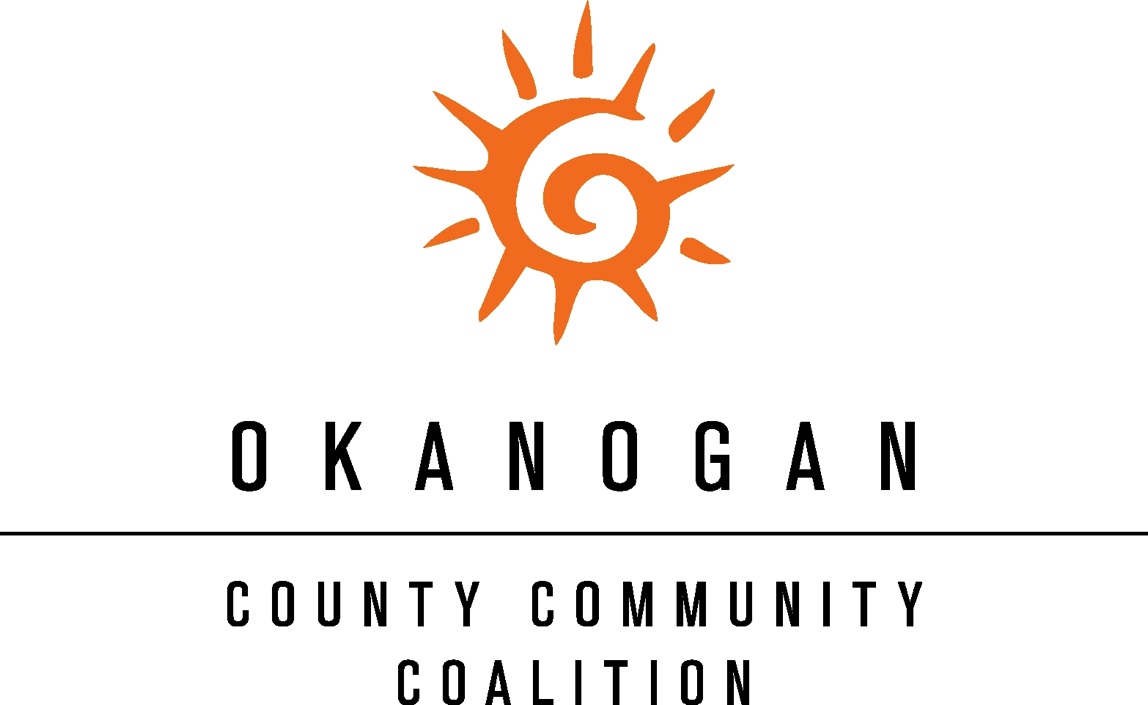 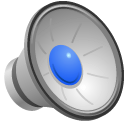 86% Decrease between 2010 and 2012
94% decrease between 2010 and 2014
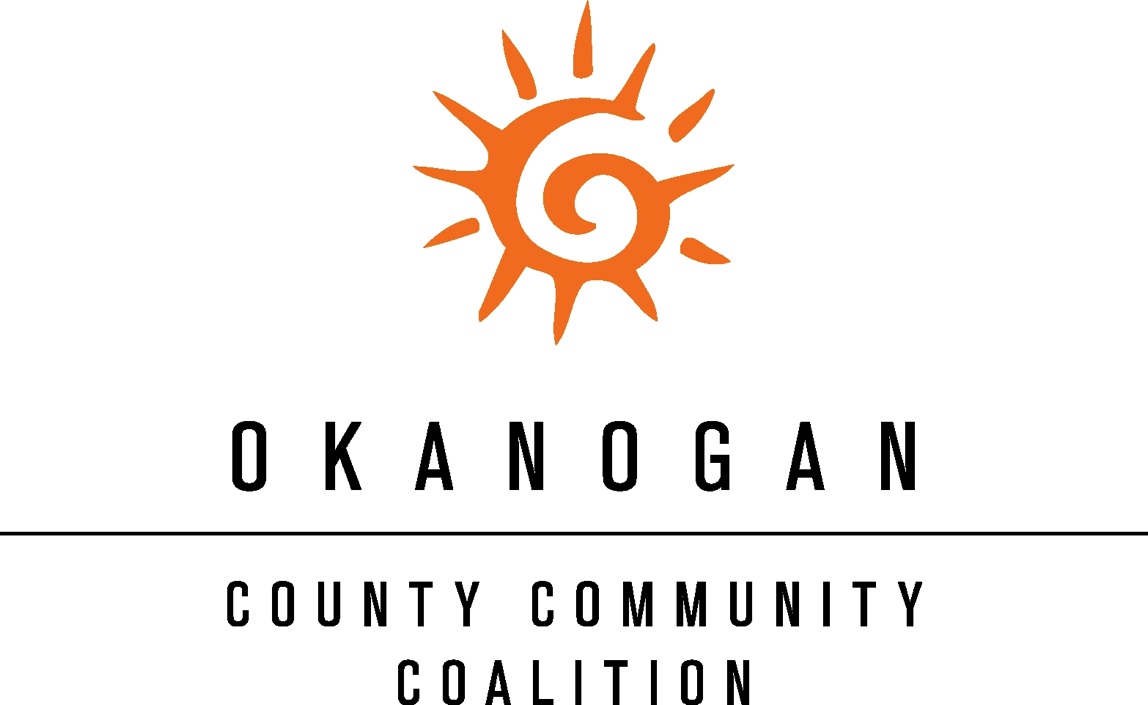 94% decrease between 2010 and 2014
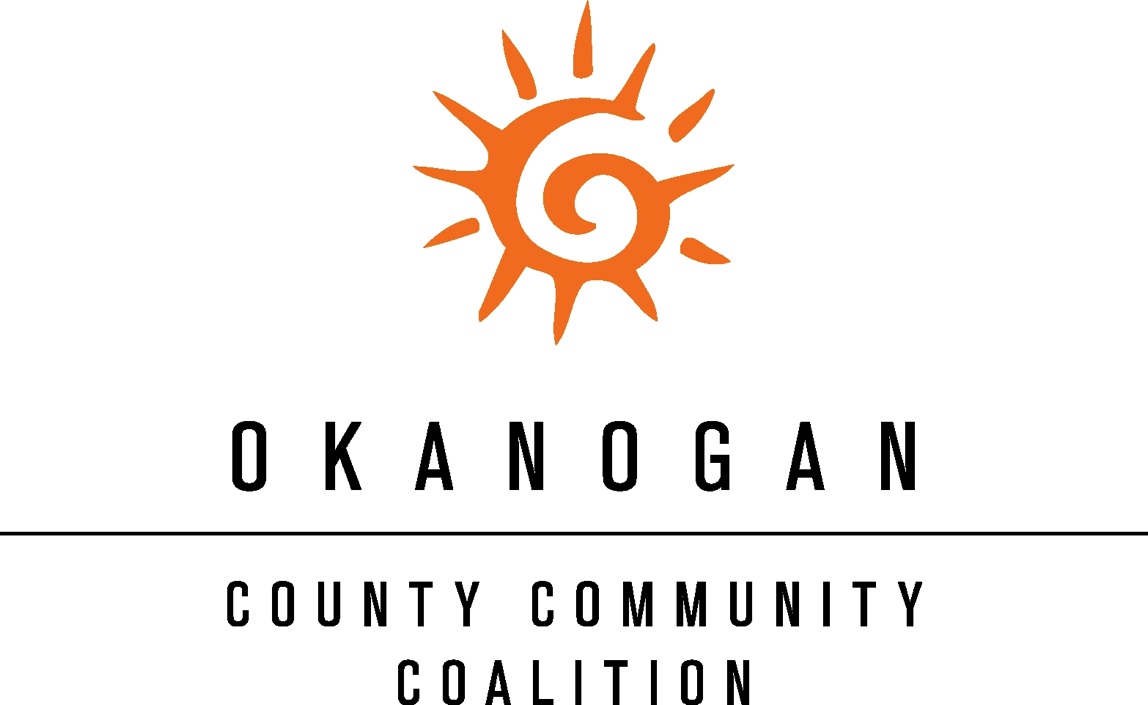 Andi Ervin
Executive Director

(509) 322-8436
occcandi@yahoo.com

www.okcommunity.org
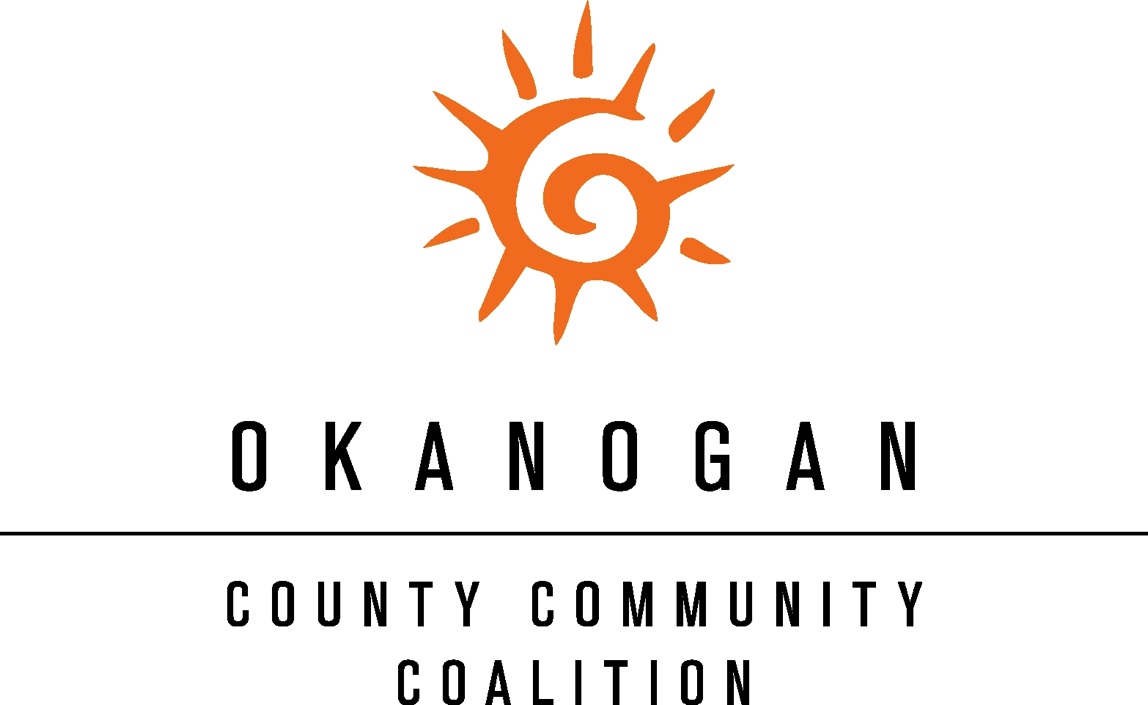